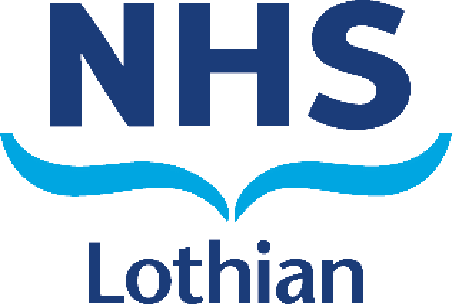 Speech and Language Therapy Services for Parkinson’s in Lothian
Group Speech Therapy Supported Self Management
Talk to Edinburgh Parkinson's
By Isobel McCoy: January 2015
Communication Problems
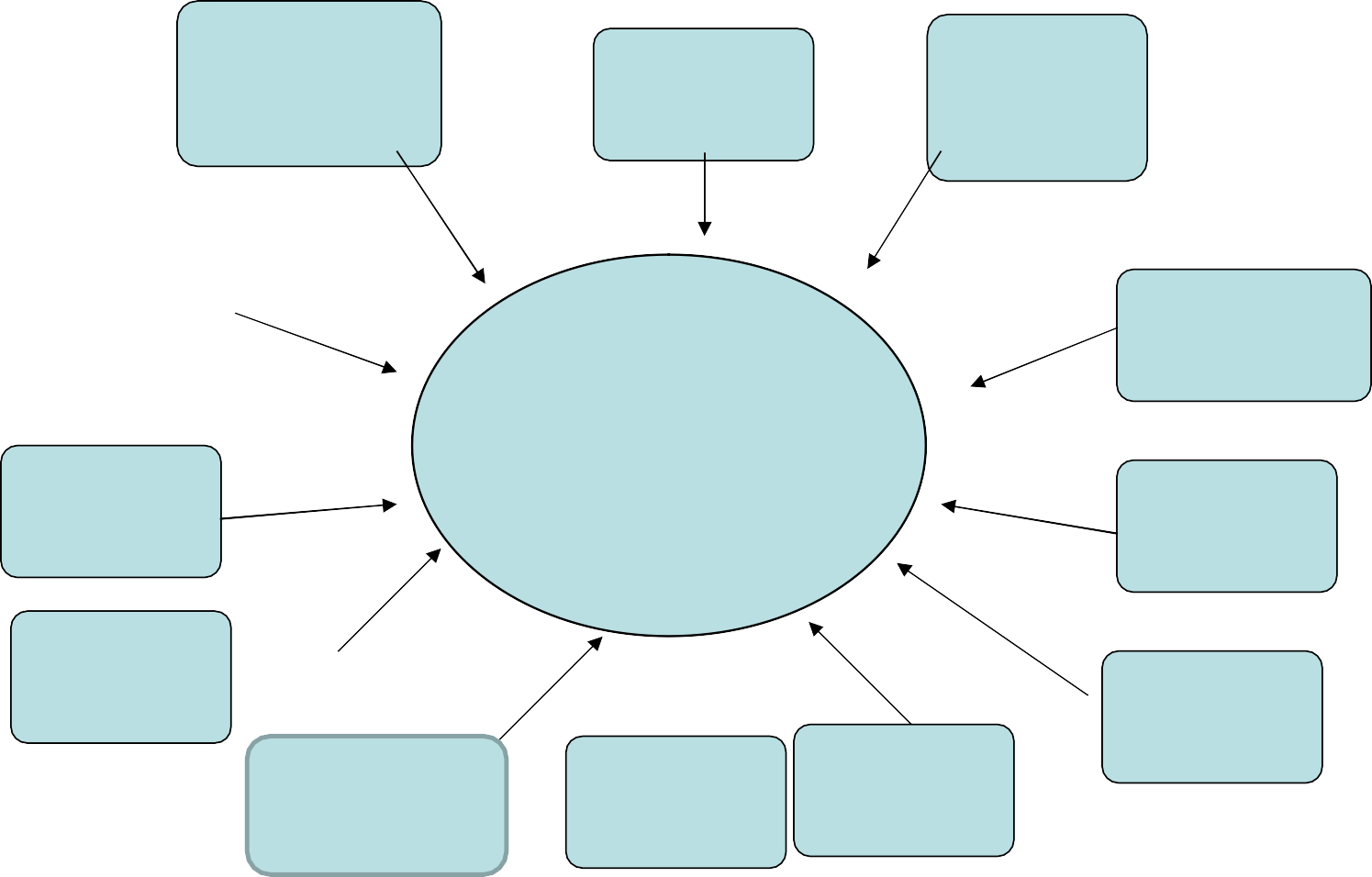 Reduced facial expression
Mono loudness
Mono pitch
Monotonous speech
Talk too slow
Communication Problems
Talk too fast
Quiet voice
memory
Thought freezing
Hoarse voice
Slurred Speech
Word retrieval
Swallowing problems
Residue in mouth and
/or throat	- sensation of “sticking”
drooling
Swallowing problems
Difficulty with oral preparation of food for swallowing
Difficulty initiating swallow
Coughing or choking
Causes of swallowing and communication problems
Rigidity
(muscle stiffness)
Reduced amplitude of movement
Hypokinesia
Perceptual problems
(Difficulty getting started /slow movement)
Bradykinesia
Impact
Communication
Reduced participation in social and work situation
Reduced expectation from family and friends
Further reduction in participation
Swallowing
Aspiration
Recurrent chest infection
Weight loss
Problems taking medication
Reduced social participation
Speech and Language Therapist Role
Assessment of communication and swallow and advise in partership with the client
Intervention to rehabilitate or maintain function
(e.g. Lee Silverman Voice Training?)
Education and supported self management
Intervention can be provided in both group and individual setting
Previous Service Model
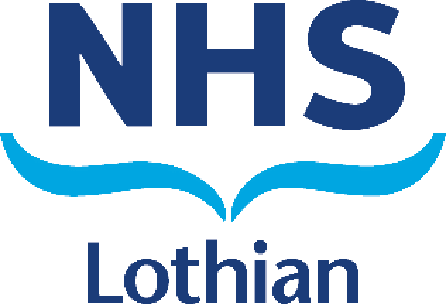 Referral
Not sustainable
received
Limited choice
SLT assessment
Not always effective
4-6
weekly sessions at home
LSVT
Home visits perhaps not necessary
DISCHARGE
DISCHARGE
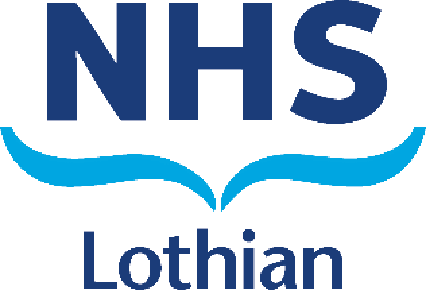 Current Service Model
Referral received
EPAC SLT
SLT
assessment
4-6 weekly sessions at home
Group therapy
LSVT?
Discharge
Bi-Annual SLT morning for discharged clients and partners/carers
Group Therapy Model
The group therapy model uses 'LSVT type’ of exercises in a solution focussed context promoting self management
The groups run weekly for 6 weeks and each session is of 90 minutes duration. Group size varies between 7 and 9 people and is facilitated by an SLT and SLT assistant.
GROUP ETHOS
Solution focussed

Share the solutions

Pool our resources
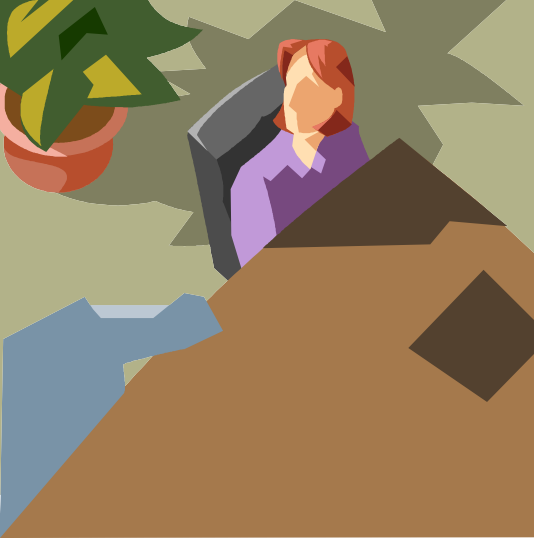 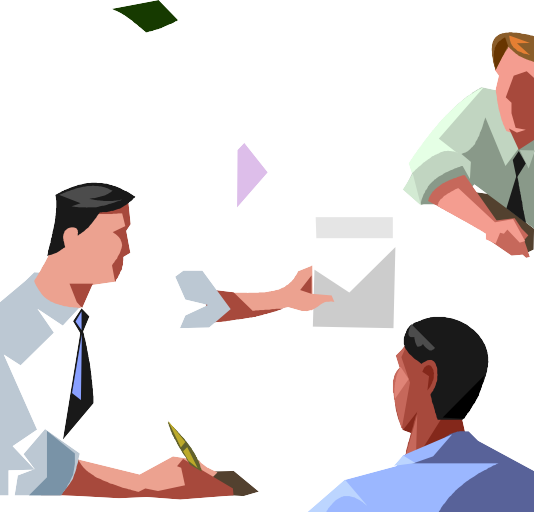 Exercises
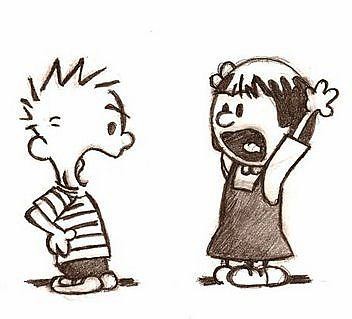 To increase volume

To adjust rate

To increase clarity

To improve the intonation and get your personality back into your voice
Big Ahs
Designed to train up the breathing muscles and voice box muscles
Improve coordination of voice and breathing
Get you used to using a louder voice again
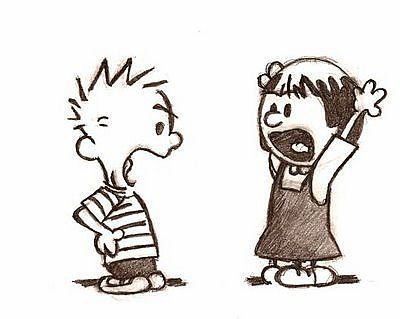 The Long Loud Ahs
Say a Long Loud Ah
Time yourself and rate the quality out of 10
Repeat 15 times
Remember don’t push too hard as quality is more important than quantity
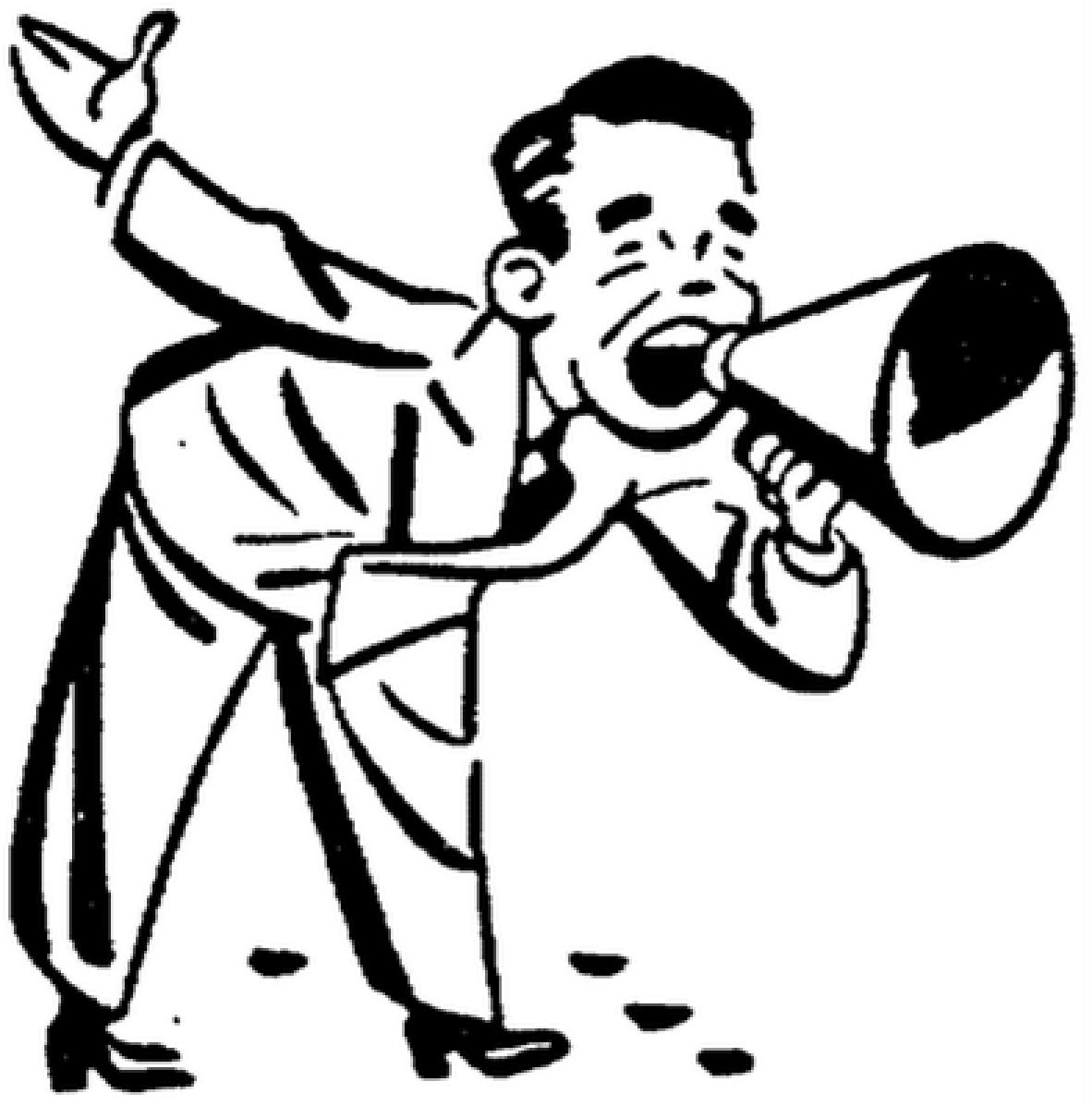 Pitch change Exercise ….going up
Say Ah as before but this time lift the pitch after about a second, and hold the higher note for 5 seconds

Only go as high as you comfortably can and keep the quality!
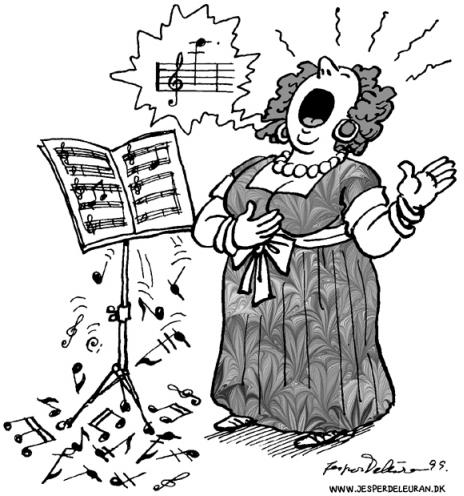 Pitch Change Exercise ..going down
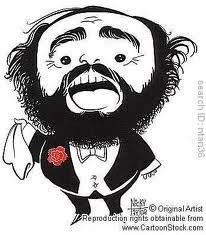 Say Ah as before but this time drop the pitch after about a second, and hold the lower note for 5 seconds
Only go as low as you comfortably can and keep the quality!
Group Therapy Benefits

More effective as peer support and feedback is available to encourage development of skills in voice and speech production exercises and subsequent transfer of these skills to free conversations.
.•		Improved patient experience from a social / participation point of view
Empowering as the Group Therapy model has a 		self	management ethos at its heart
PERSONAL OUTCOMES
Participation
Self management
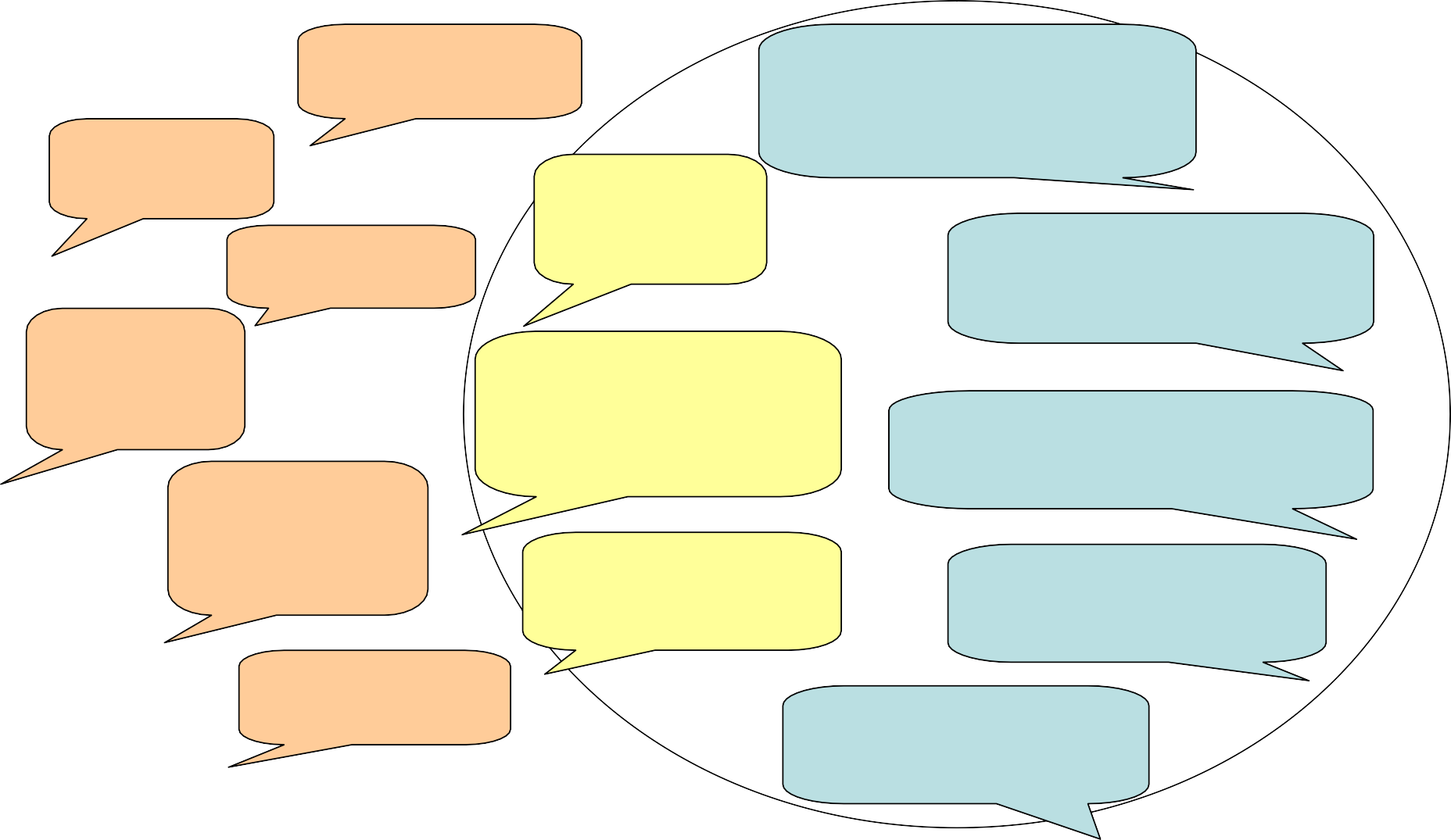 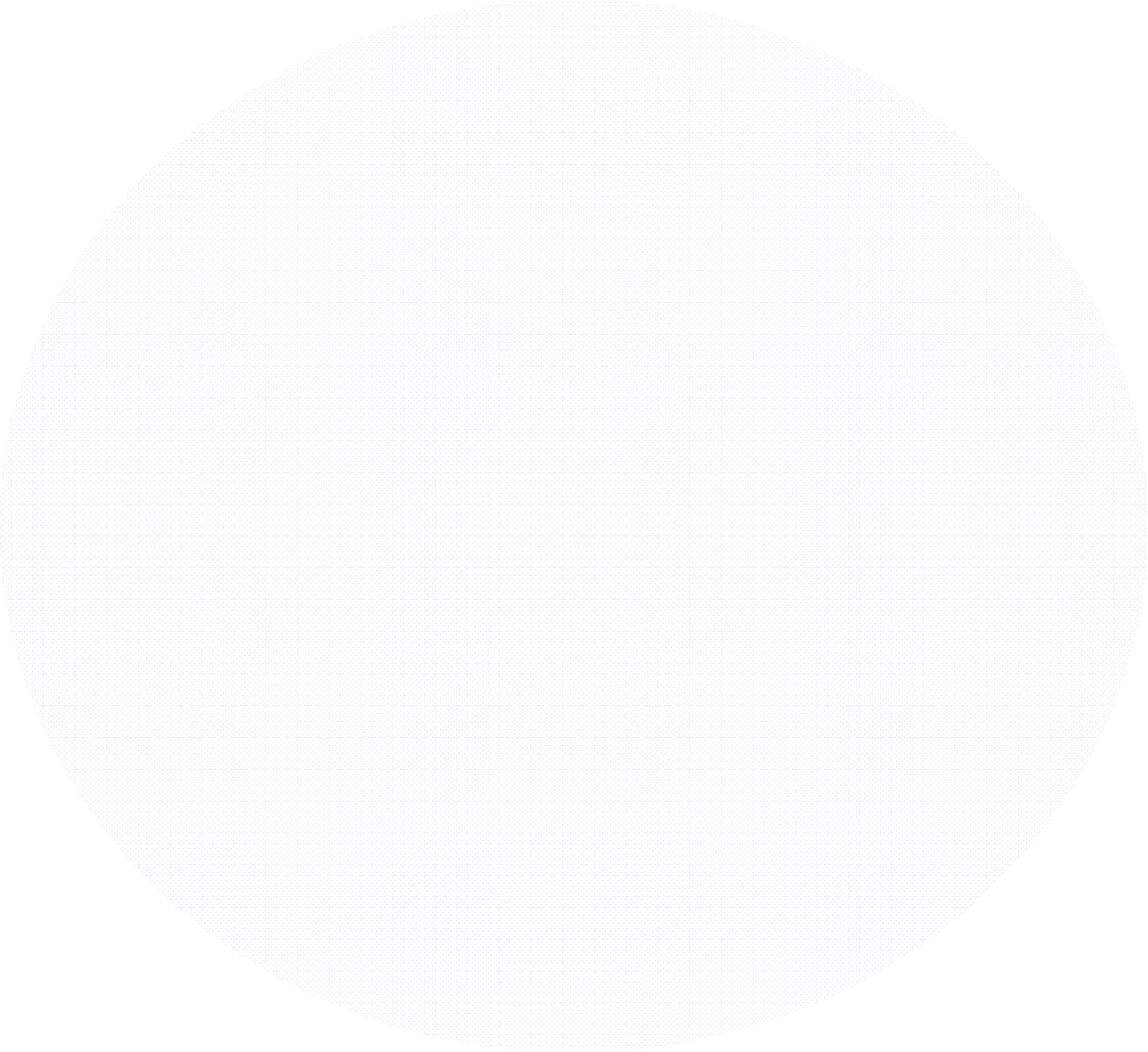 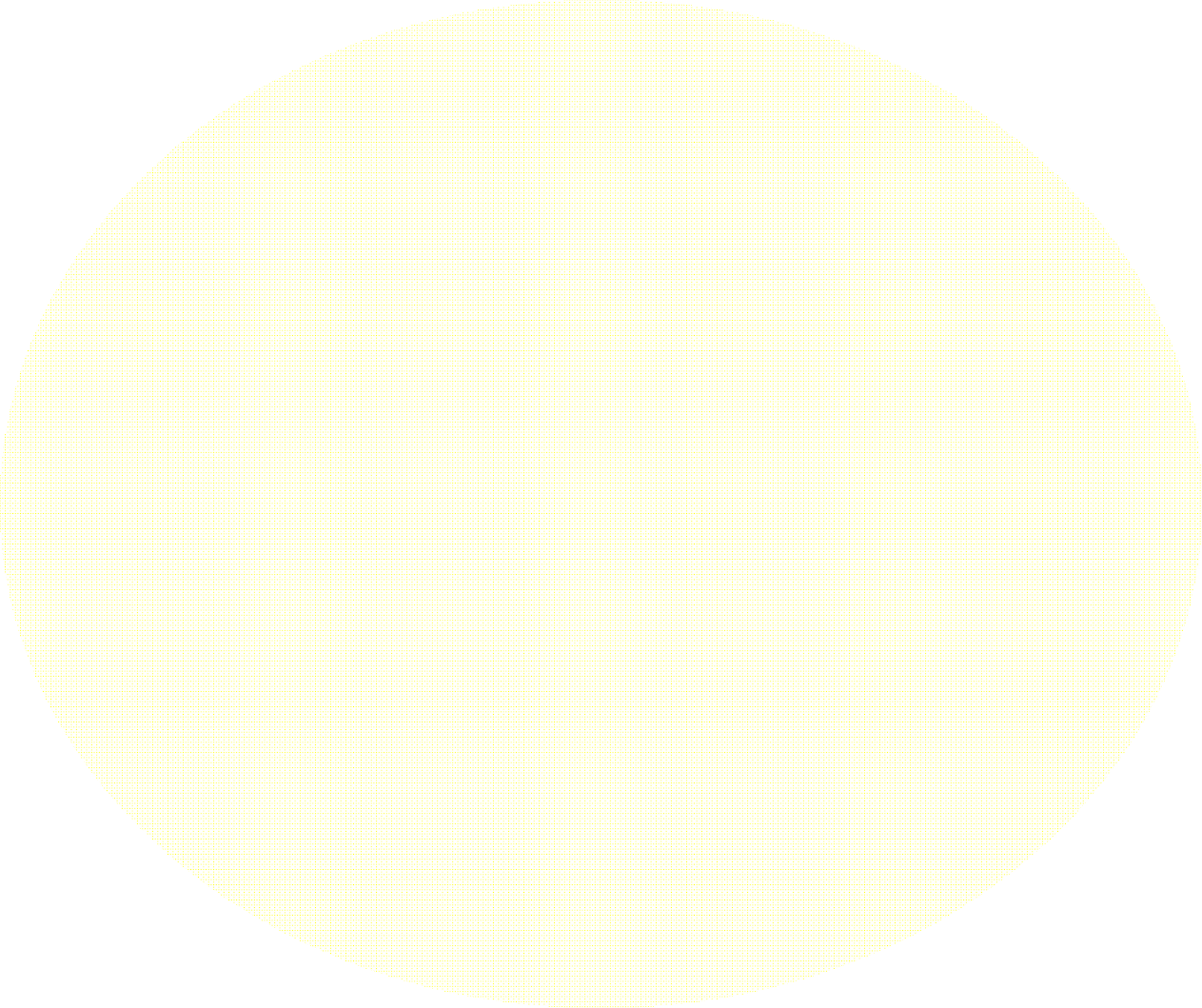 I try to speak louder
The grandchildren don’t move round me like a piece of furniture and they tell me I don’t whisper now
I take a deep breath
I explain the problem to people
It has improved my participation in technical and social conversations
I’m better if I slow down
Just think LOUD and shout it out
My voice is better when I’m not tired so I have a sleep before seeing people
Most of the changes are quite small but in total they make day to day more relaxed
I need reminding to use my LOUD voice
I “read” people’s faces so I know if I need to speak up
I feel more confident on the phone and in social gatherings
I open my mouth more
People listen to me and don’t talk over my head
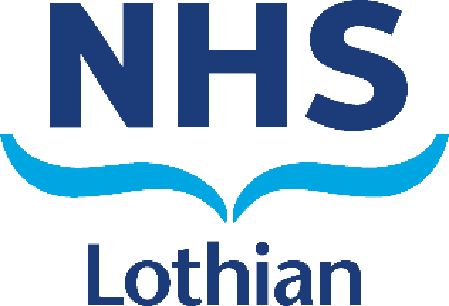 Progress to Date in Edinburgh
Have run 9 groups between May 2010 and October 2014	(total of 50 people)
6-8 people per group, 6 weeks, 90 mins
1 SLT and 1 assistant
SFBT (Solution Focussed/ self management approach)
'LSVT type' exercises –focus on volume
Follow up morning for past group attendees
and partners/carers
What’s new in NHS Lothian SLT?

Single system
Parkinson’s Pathway Development Group
Equity and consistency across Lothian
Group Therapy model rolled out across Lothian
Patient involvement
What’s new in SLT Technology? i-pads and android tablets
Apps Pacesetter Paceboard Decibelmeter BlaBlaBla Speakup breathe2relax